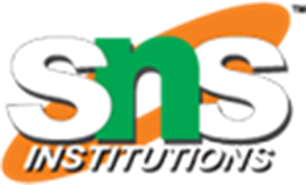 INTEGERS
1
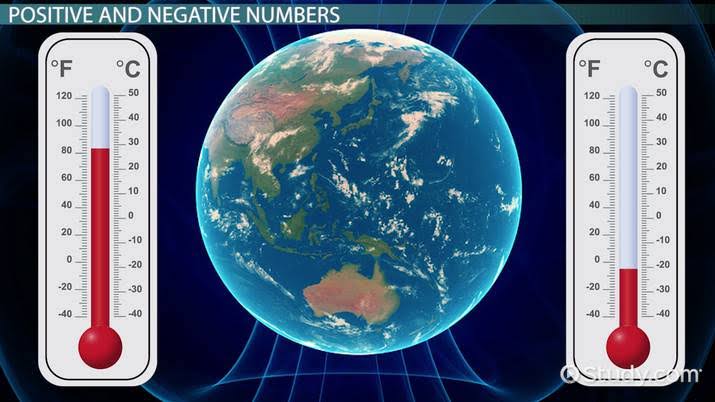 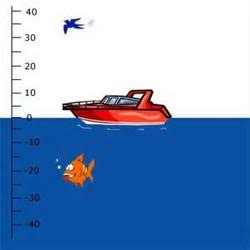 3
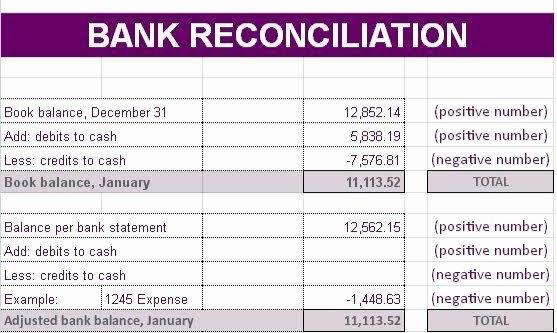 4
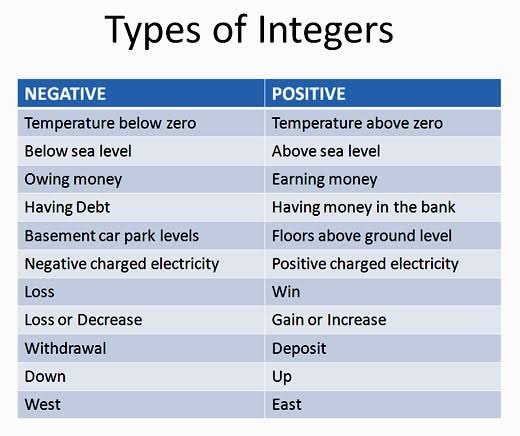 5
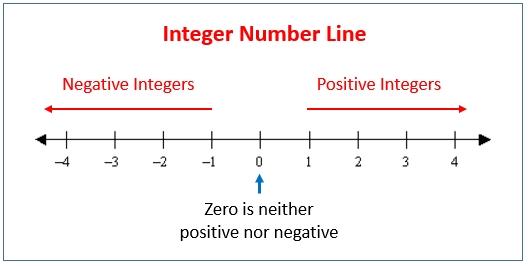 6
7
8
9